Особенности  коррекционной работы с детьми, обучающимися на дому по программе АООП обучающихся с умеренной, тяжелой и глубокой умственной отсталостью (интеллектуальными нарушениями), тяжелыми и множественными нарушениями развития (вариант 2)
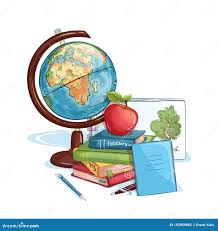 Умеренная умственная отсталость
Люди способны испытывать привязанности, различать похвалу и наказание, их можно обучить элементарным навыкам самообслуживания, а иногда и чтению, письму, простейшему счету. Образовательные программы могут дать им возможности для развития своего ограниченного потенциала и приобретения некоторых базисных навыков. В зрелом возрасте лица с умеренной умственной отсталостью обычно способны к простой практической работе при тщательном построении заданий и обеспечении квалифицированного сопровождения. Такие люди в общем полностью мобильны и физически активны, и большинство из них социализированы в обществе могут устанавливать контакты, общаться с другими людьми и участвовать в элементарных социальных занятиях.
     Глубокая умственная отсталость
У людей  очень часто нарушены функции головного мозга. Их речь не развивается, она полностью нарушена. С самого раннего детства заметно их отставание в развитии, малыши поздно начинают сидеть и держать головку. 
    ТМНР-тяжелые множественные нарушения развития
Люди могут частично овладеть речью и усвоить элементарные навыки для обслуживания себя самого. Словарный запас очень скудный, порой он не превышает десяти-двадцати слов, мышление очень конкретное и бессистемное. Почти у всех детей этой категории заметны большие двигательные нарушения. При тяжелой форме умственной отсталости дети малоподвижны. При таком диагнозе на первое место выходит медицинский уход за ребенком, услуги социальной няни, обучение ребенка на дому.
Обучение на дому
это форма образования, при которой ребенок получает знания вне стен учебного учреждения. Согласно Федеральному закону № 273-ФЗ в России можно получить образование «вне организаций, осуществляющих образовательную деятельность. Родители или законные представители школьников имеют право выбирать формы обучения для ребенка, учитывая его мнение. 
 

 Формы обучения на дому
Надомное обучение

Дистанционное обучение
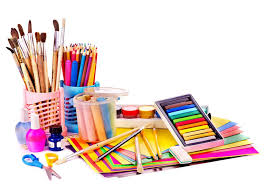 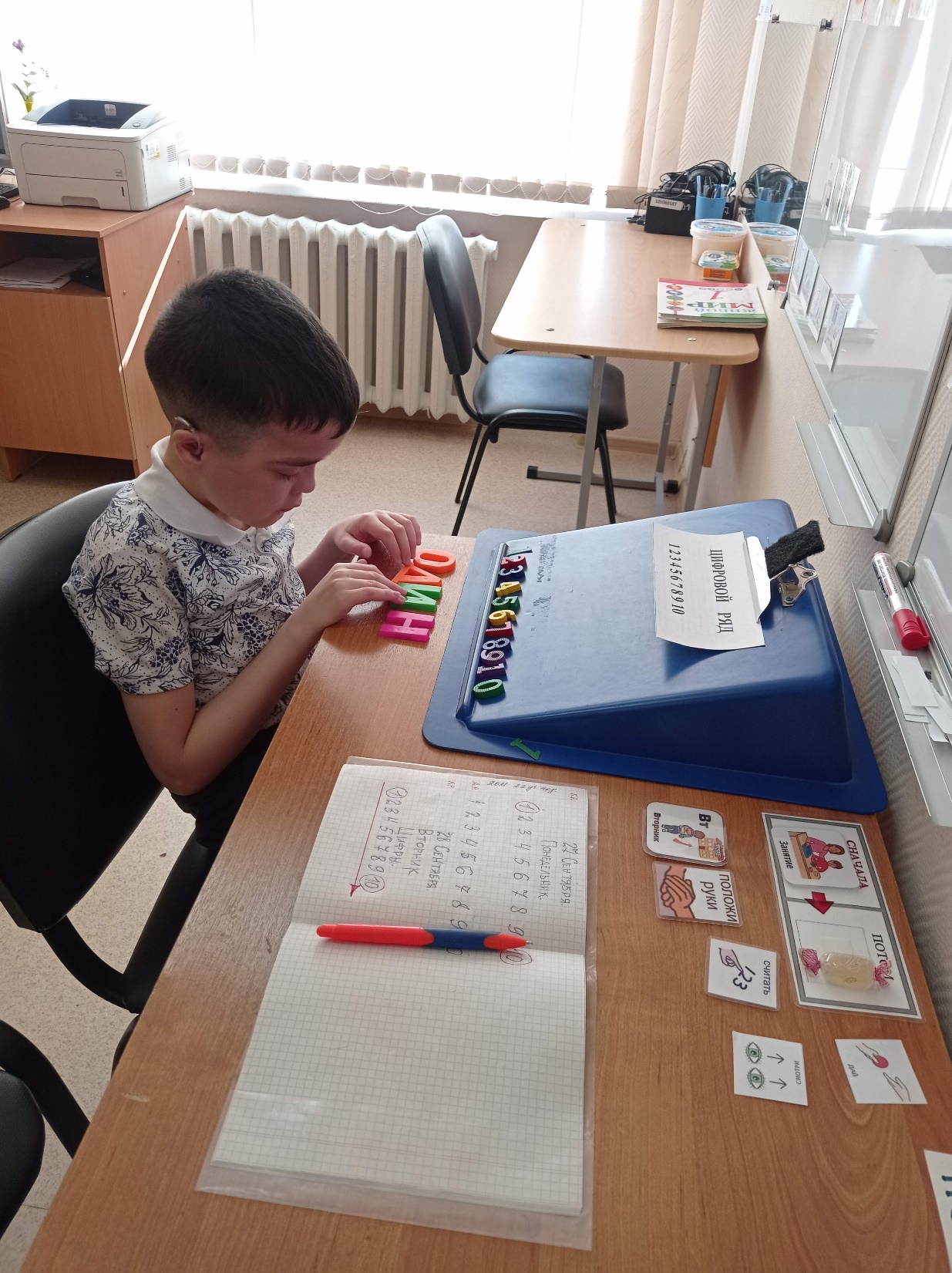 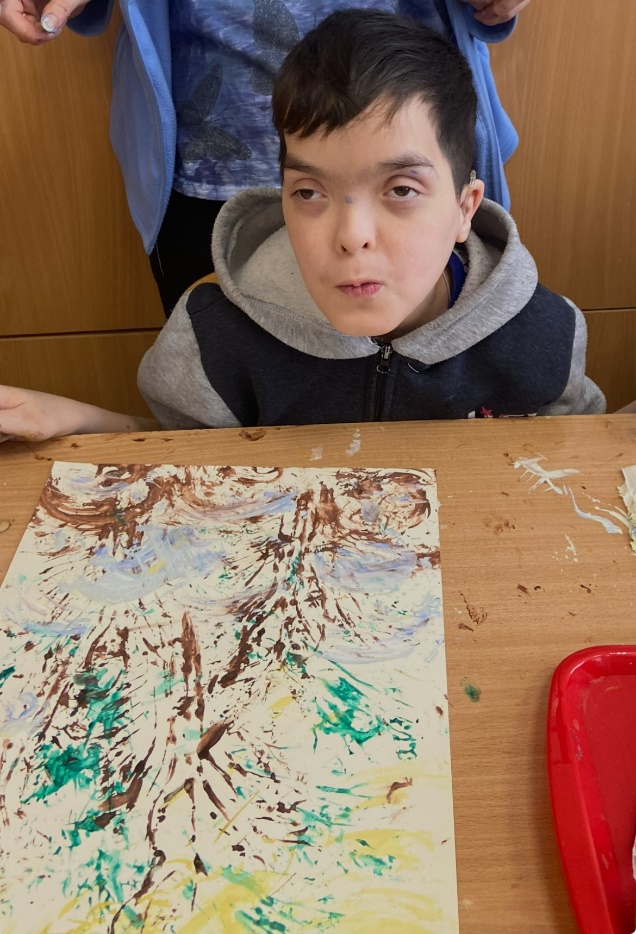 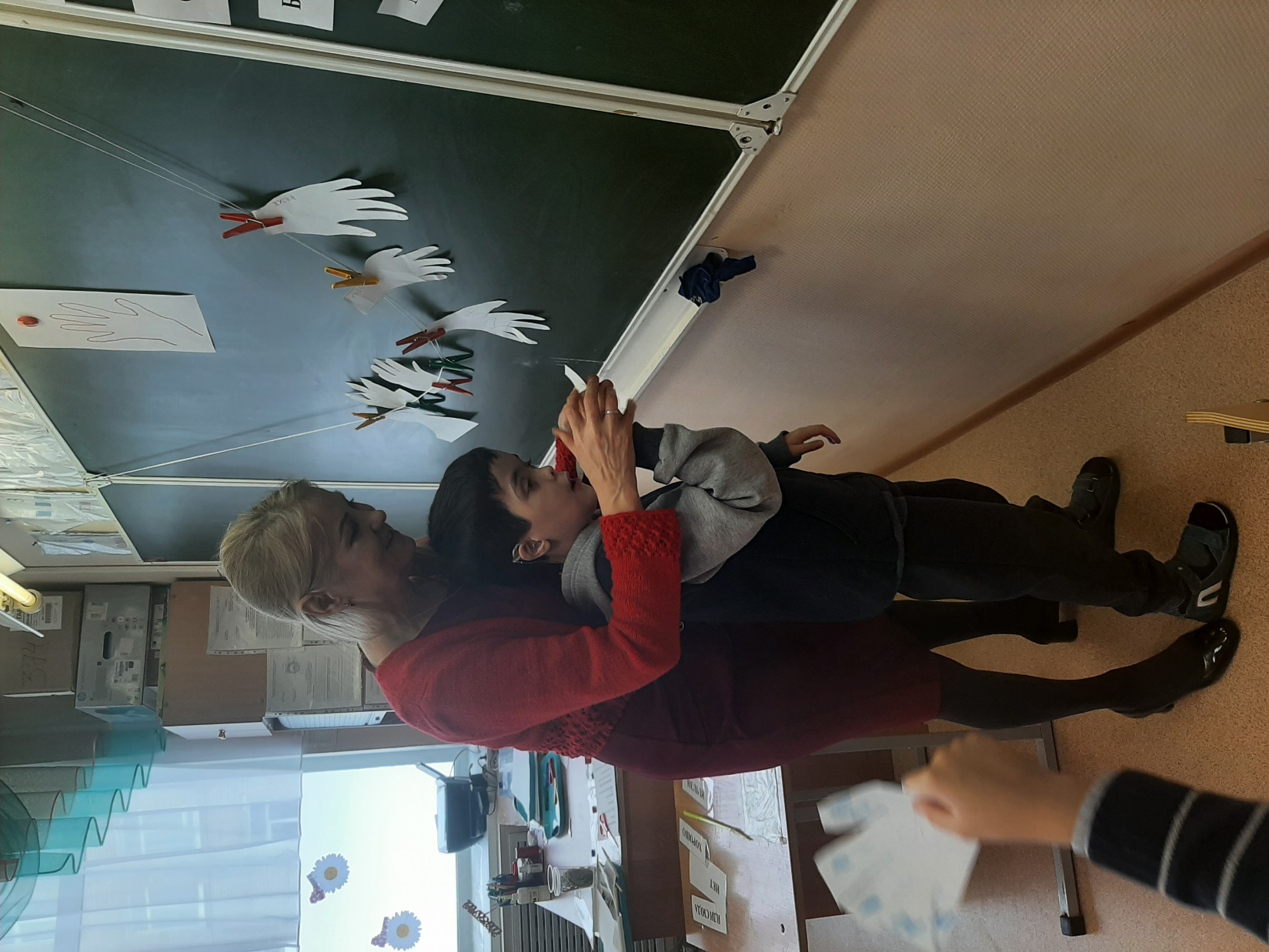 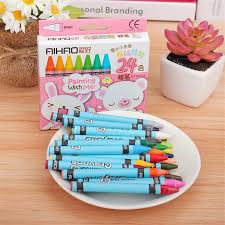 Надомное обучение (домашнее)
это форма образования, при которой ребенок вынужден учиться в домашних условиях из-за серьезных проблем со здоровьем. 
Ученик остается прикрепленным к школе. Если состояние здоровья позволяет, он может время от времени посещать уроки, писать контрольные и проходить аттестации, в том числе ОГЭ и ЕГЭ. В случае, если ребенок не может прийти в школу, проведение экзаменов устраивает сама учебная организация в домашних условиях. Еще один вариант — дождаться, когда самочувствие ребенка улучшится и он сможет самостоятельно посетить школу.
Дистанционное обучение
предполагает, что учебный процесс осуществляется удаленно. Ученики могут общаться с преподавателями на онлайн-платформах и заниматься самостоятельно по записанным видеоматериалам. Все, что нужно ребенку — гаджет с выходом в интернет.
«Дистанционное обучение — это термин, который максимально широко охватывает все образовательные форматы, в которых используются интернет и коммуникационные технологии для достижения образовательного результата.
использовать дистанционное обучение сейчас может любой школьник, которому это удобно. 
«обучение в онлайн» — это возможность и не тратить время на дорогу, и использовать искусственный интеллект в обучении и даже образовательные платформы, которые помогают педагогам улучшать результаты учеников.
Коррекционная работа с детьми на дому.
Цель коррекционно-воспитательной работы с детьми: социальная адаптация, приспособление к жизни, в том числе в условиях, когда они не выключены из окружающей социальной среды.
    Необходимо, используя все познавательные возможности детей, развивать у них жизненно необходимые навыки, чтобы, став взрослыми, они могли самостоятельно себя обслуживать, выполнять в быту простую работу, жить по возможности в семье.
     Коррекционно-развивающую работу с детьми  не следует сводить к их обучению и  тренировке в выполнении отдельных мыслительных операций и умственных действий на конкретном предметном материале. 
     Коррекционно-развивающая работа с детьми  должна включать следующие НАПРАВЛЕНИЯ:
нормализацию и обогащение отношений ребенка с окружающим миром, прежде всего с педагогами и детским коллективом;
развивать и стимулировать деятельность в той области, которую он любит, где может добиться хороших результатов;
восстанавливать положительные качества личности,
Накапливать социально-ценностный жизненный опыт, обогащённый практической деятельностью в различных сферах жизни.
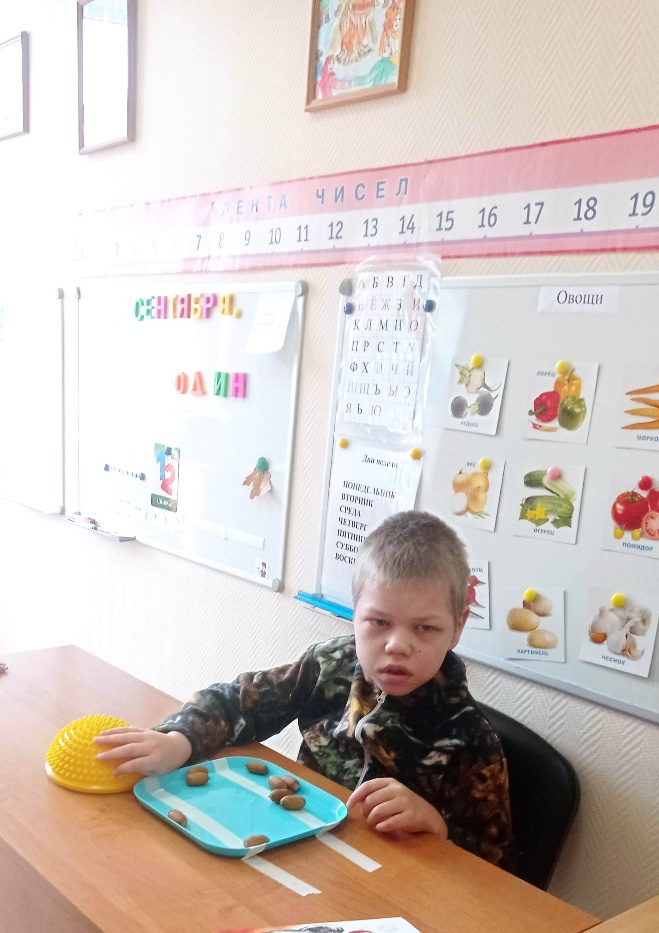 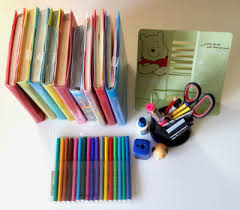 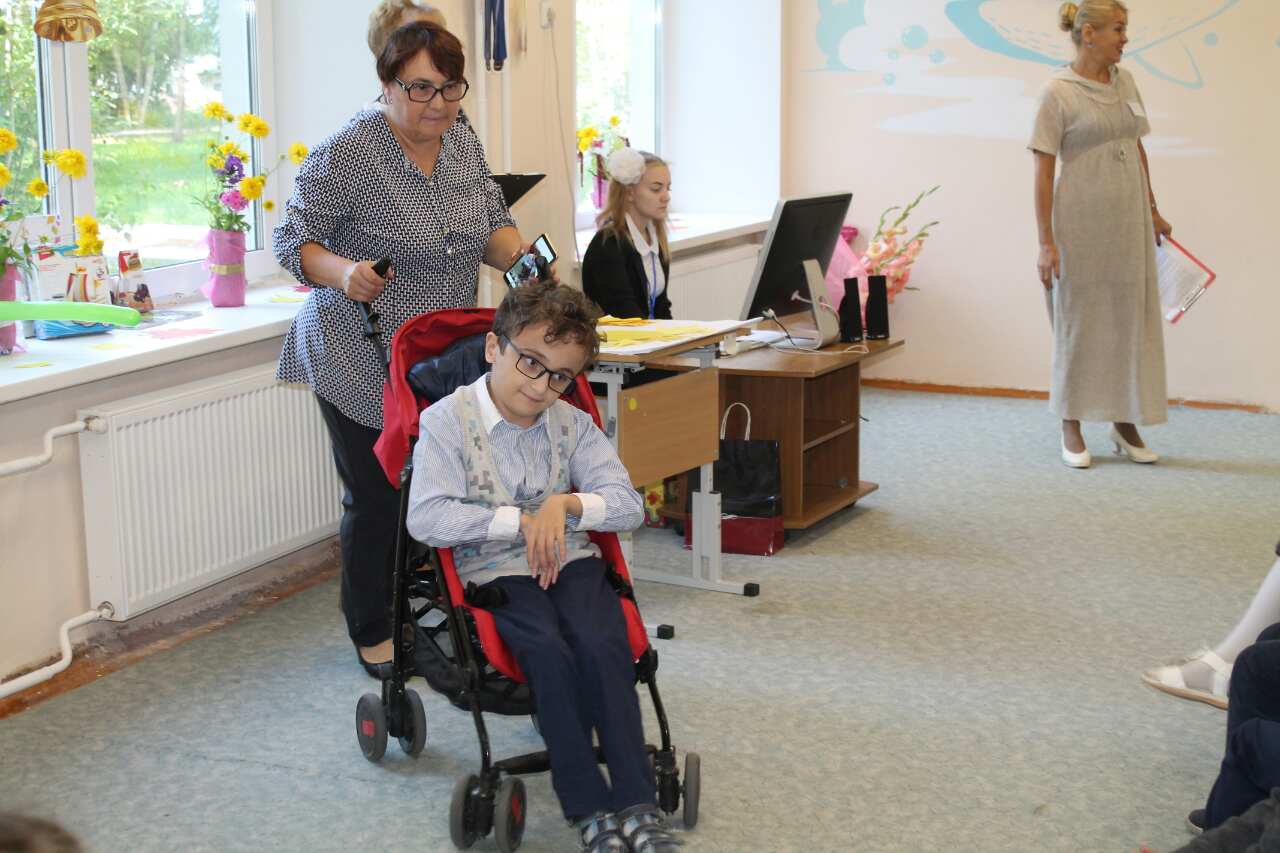 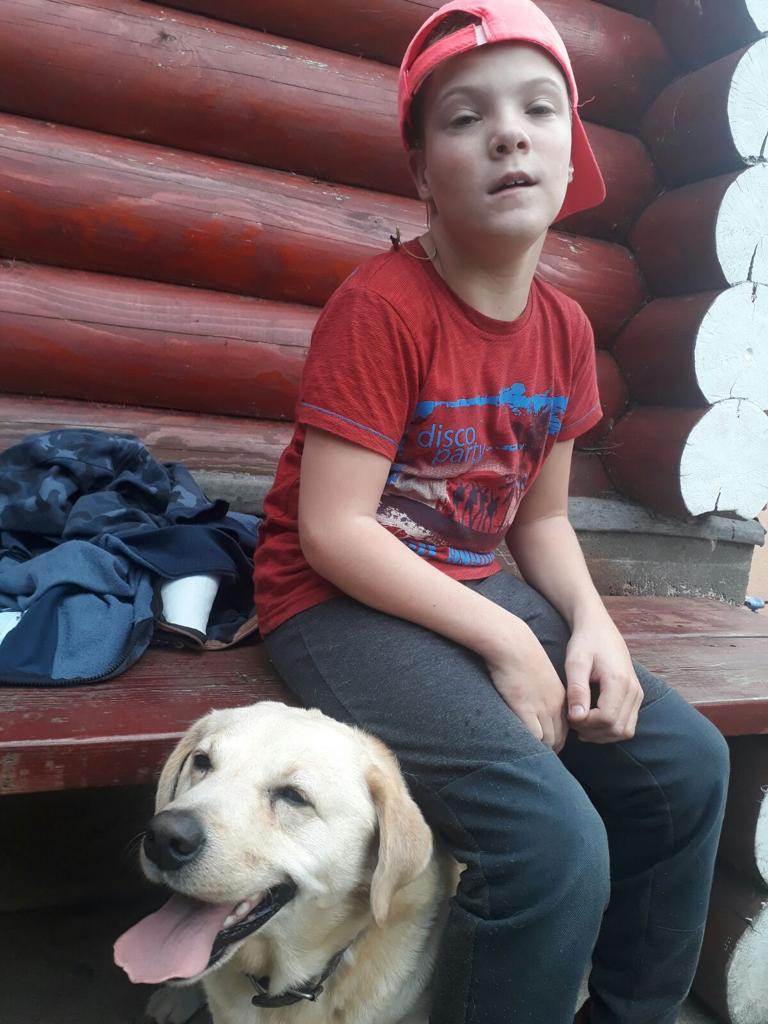 Плюсы и минусы домашнего обучения
Преимущества
ребенок не перегружен, учится в комфортном режиме.
Внимание учителя сосредоточено только на нем, получается индивидуальный подход.
Не мешает шум класса.
Недостатки
Нет социализации. Детям требуется общение со сверстниками. А они будто отрезаны от мира, живут в вакууме. Потом им трудно найти друзей, трудно общаться.
Перечень предметов ограничен основными. Нет физкультуры, ОБЖ. Если родители хотят разнообразить досуг ребенка, усилить знания, им приходится нанимать репетиторов».
Дети с расстройством аутистического спектра (РАС)
это группа психических расстройств, которые характеризуются нарушениями в социальном взаимодействии и коммуникации – процессе общения и передачи информации другим людям.

Три основных признака: дефицит способности начинать и поддерживать социальное взаимодействие и общественные связи, ограниченные интересы, часто повторяющиеся поведенческие действия
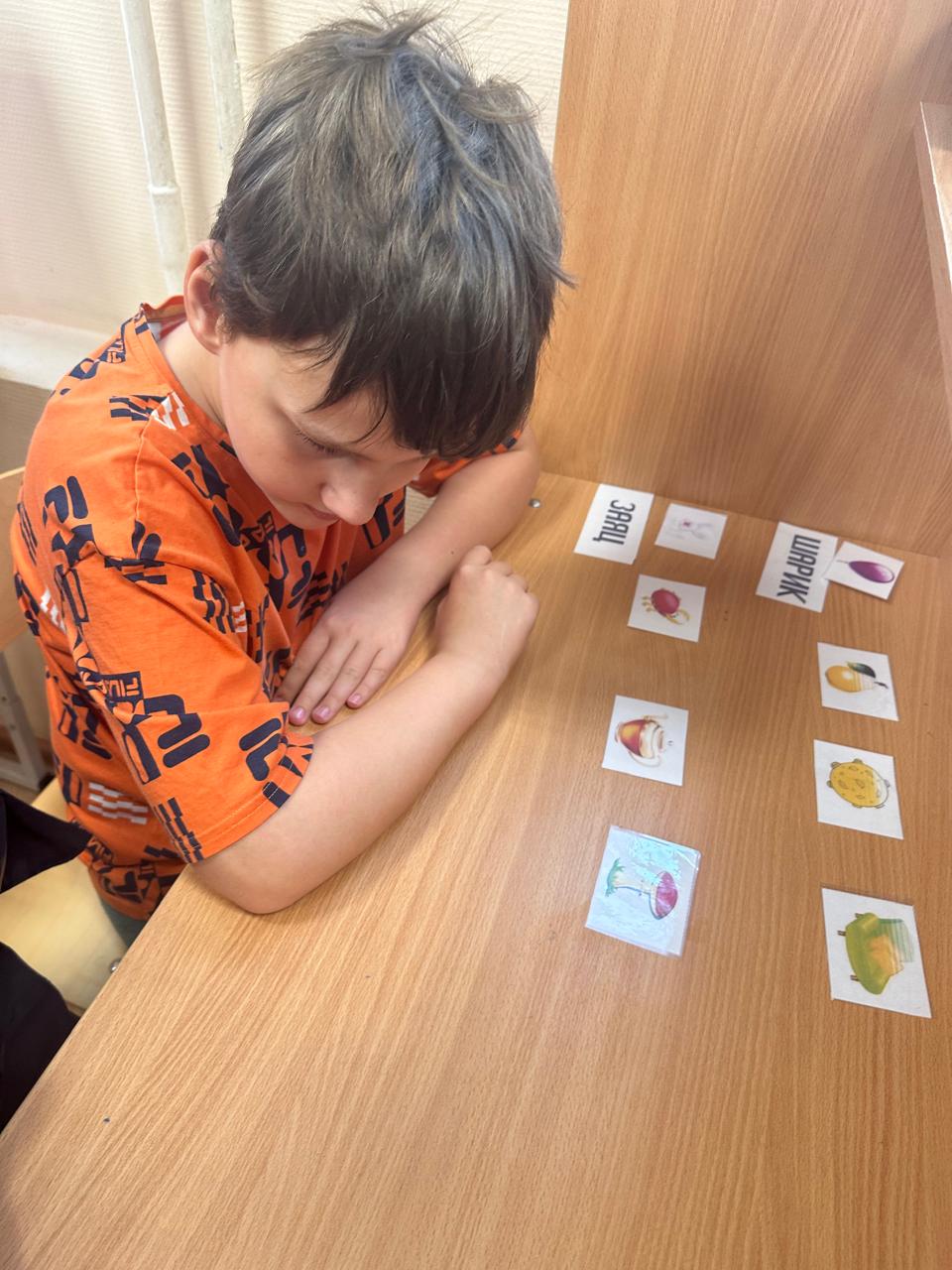 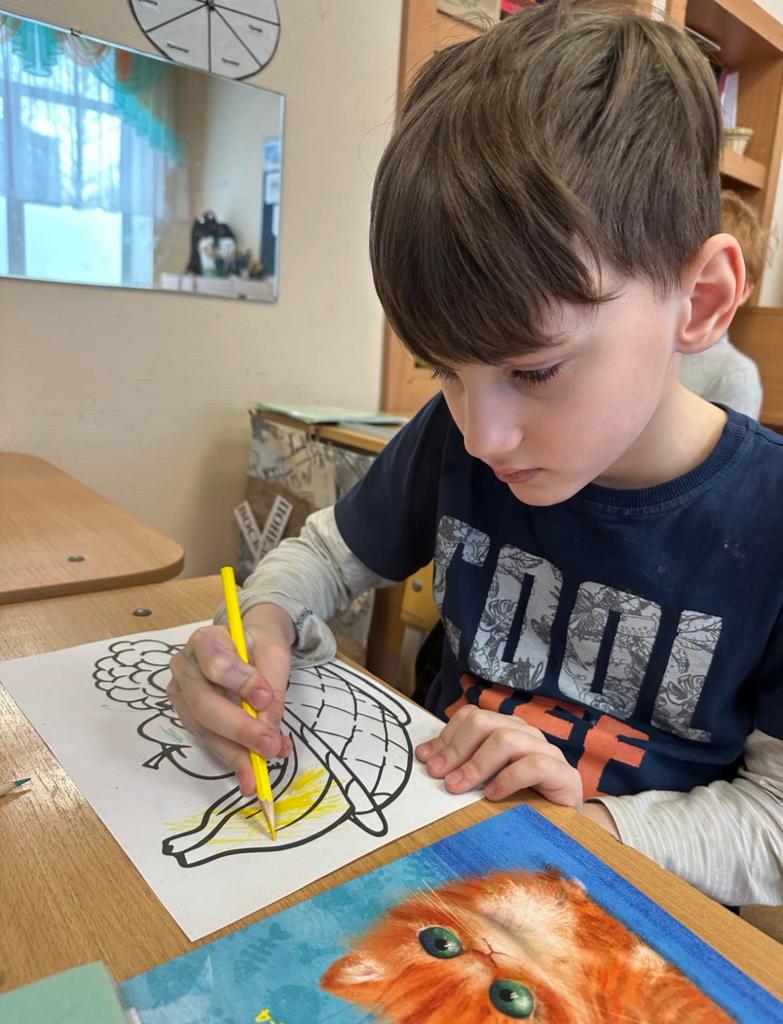 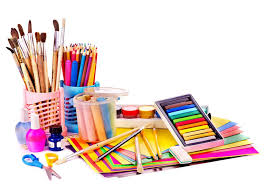 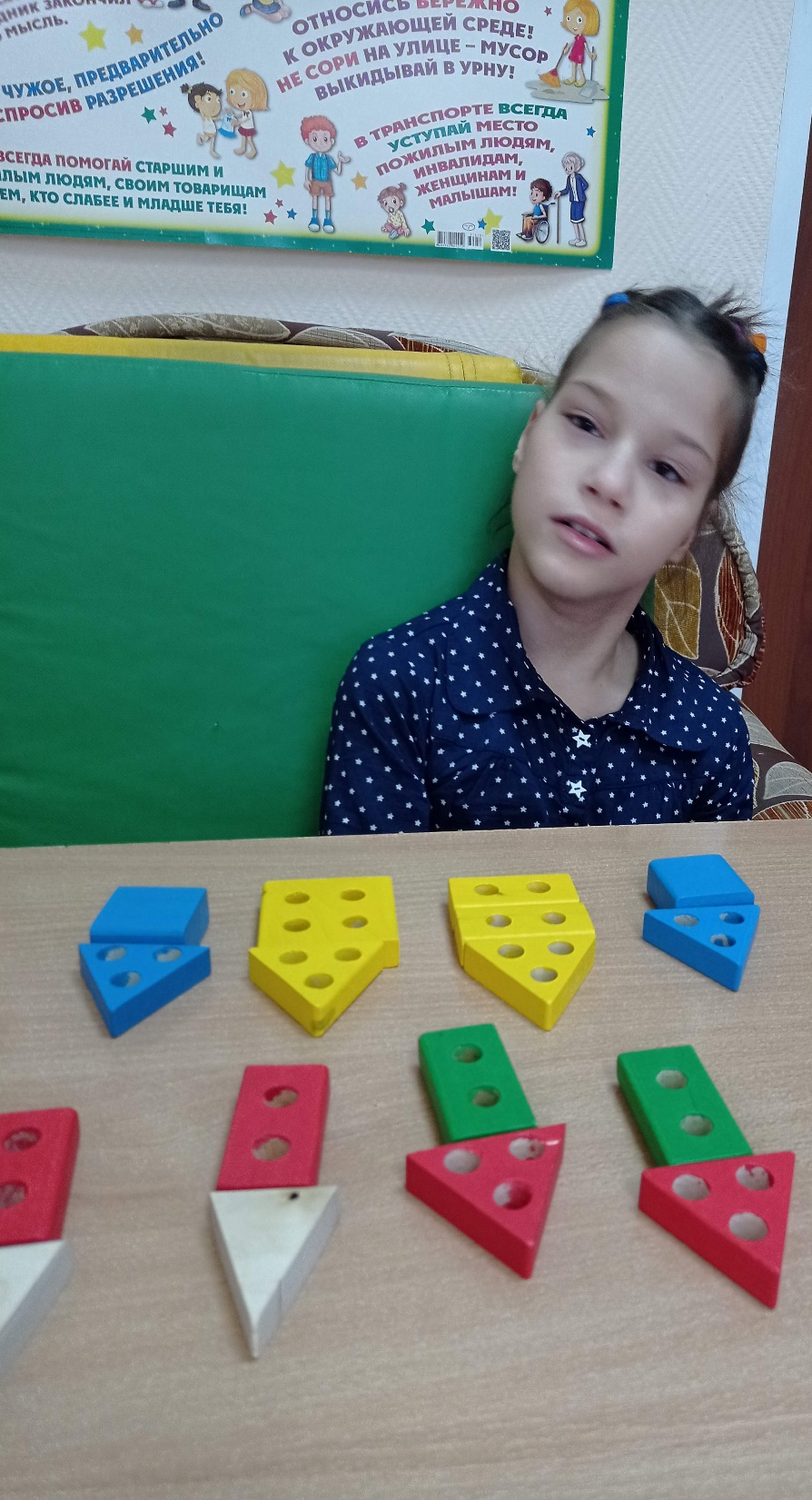 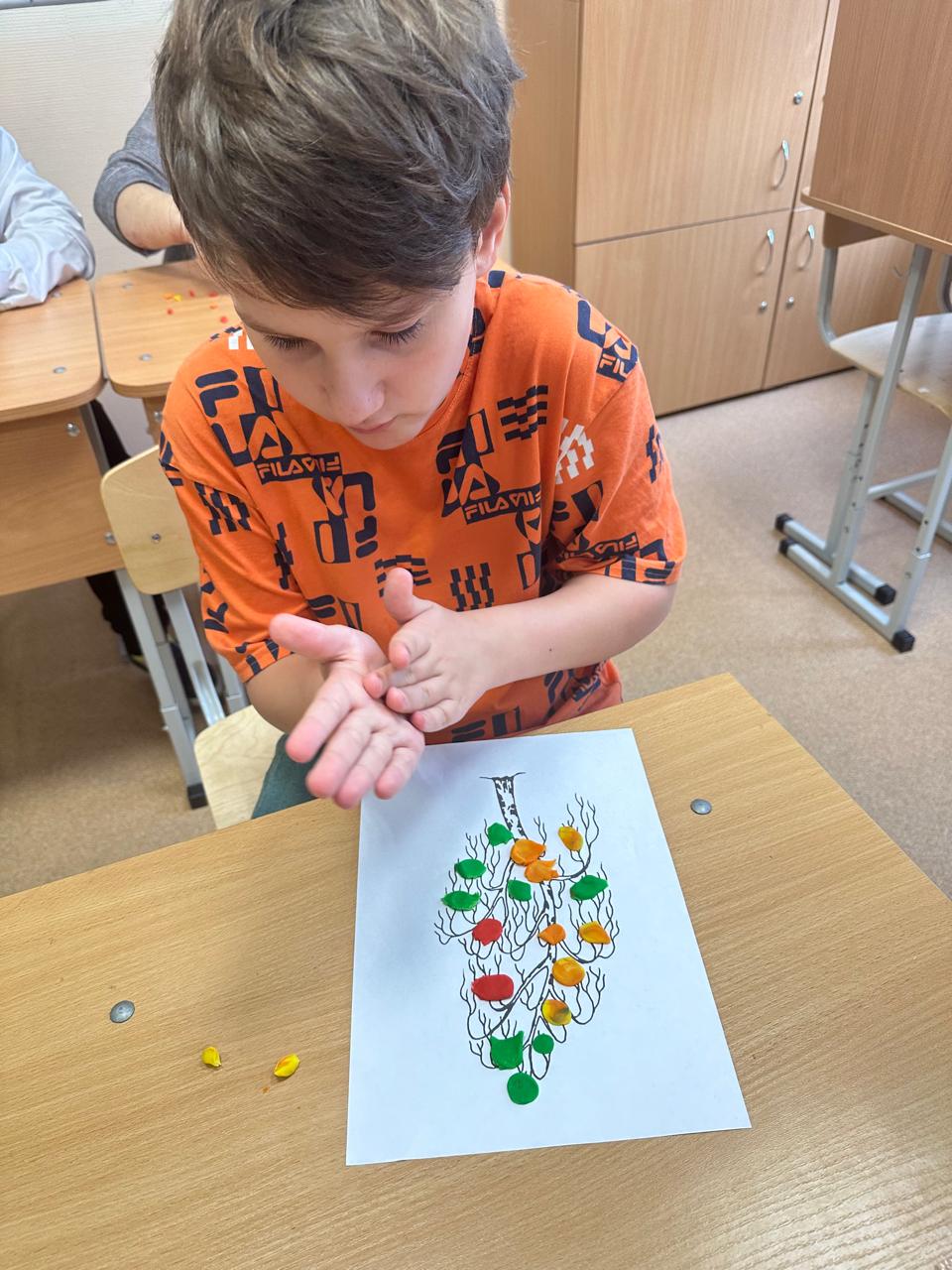 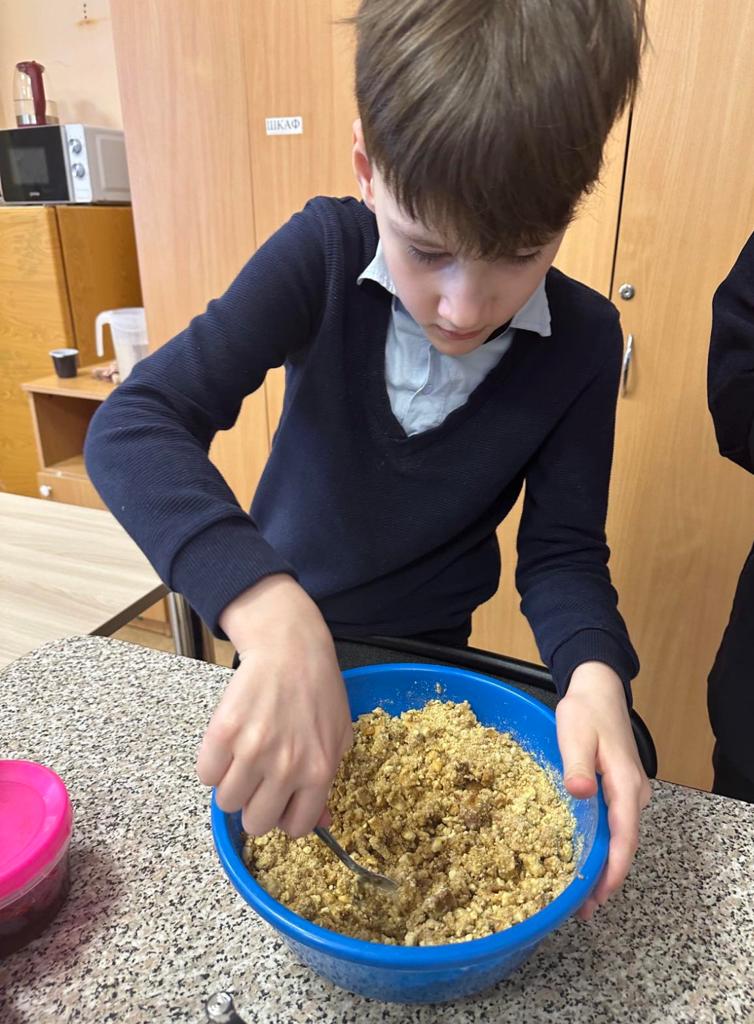 Коррекционная работа с детьми РАС
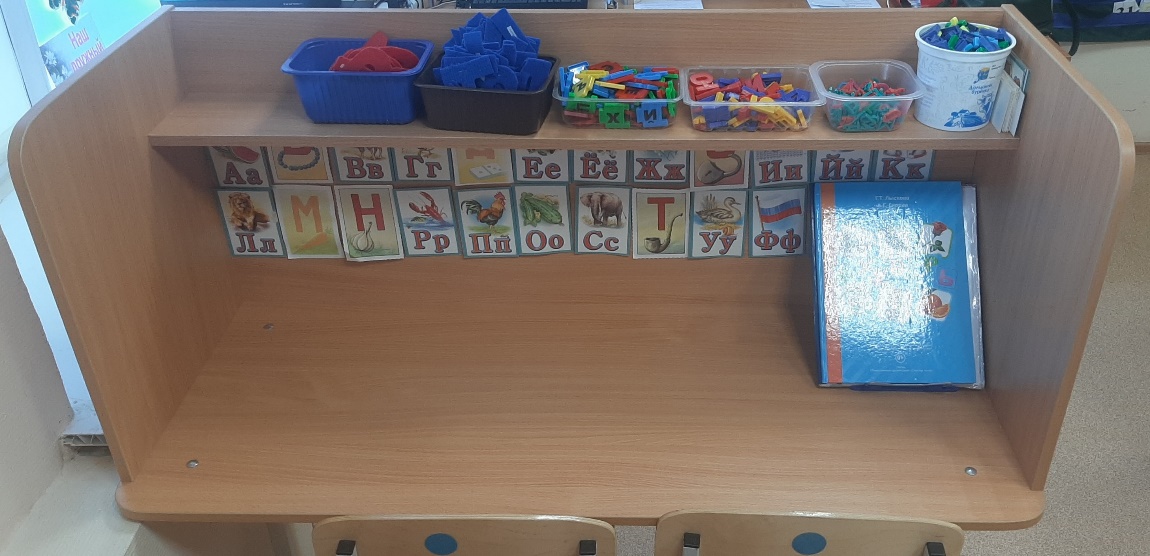 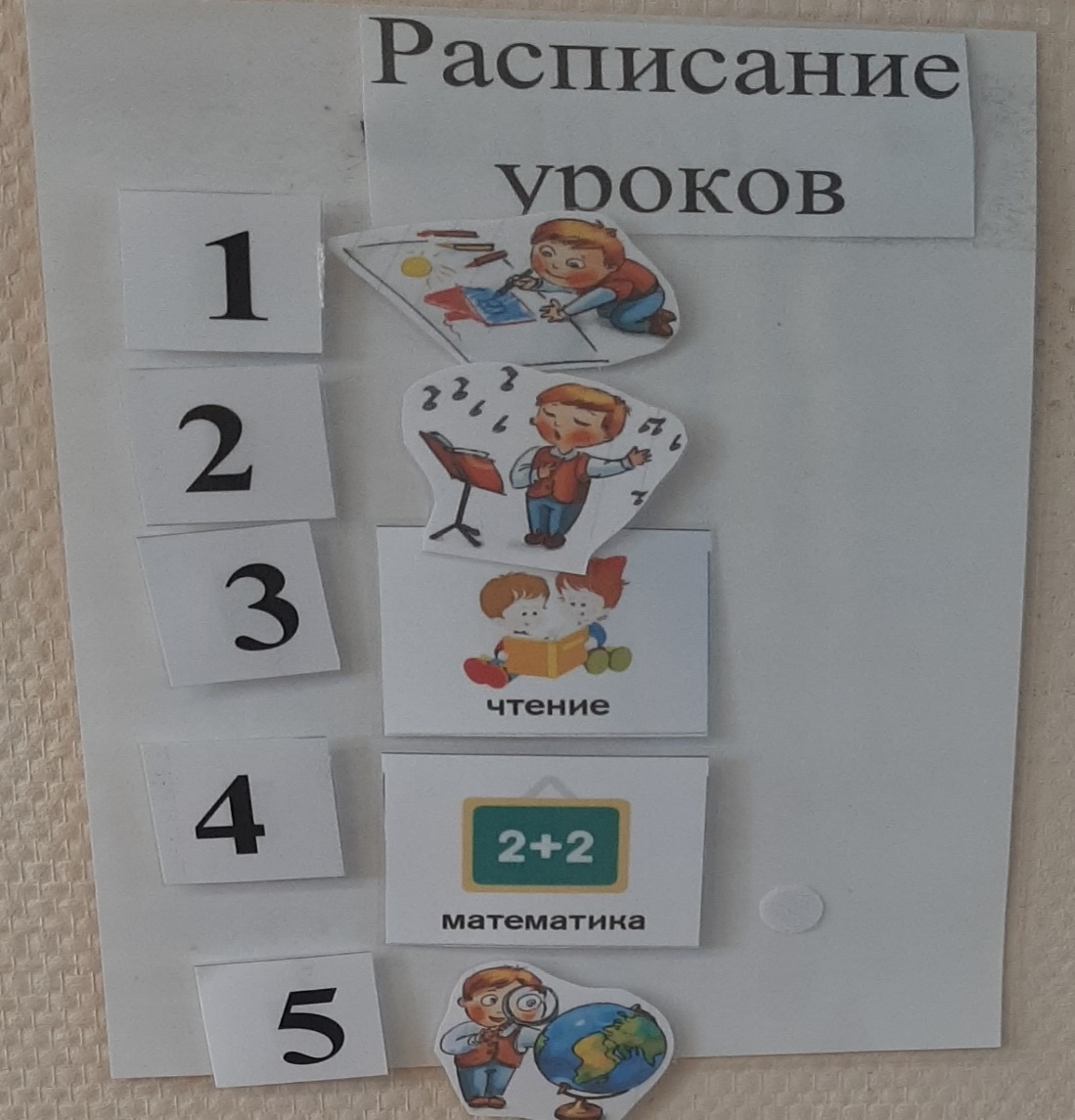 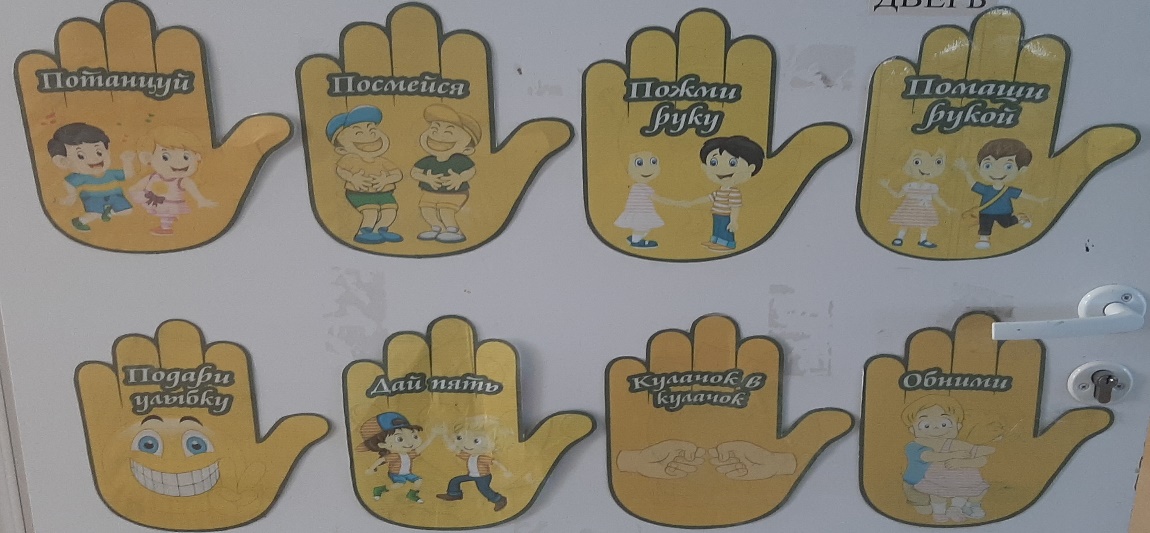 Встречи детей на праздниках и мастер классах
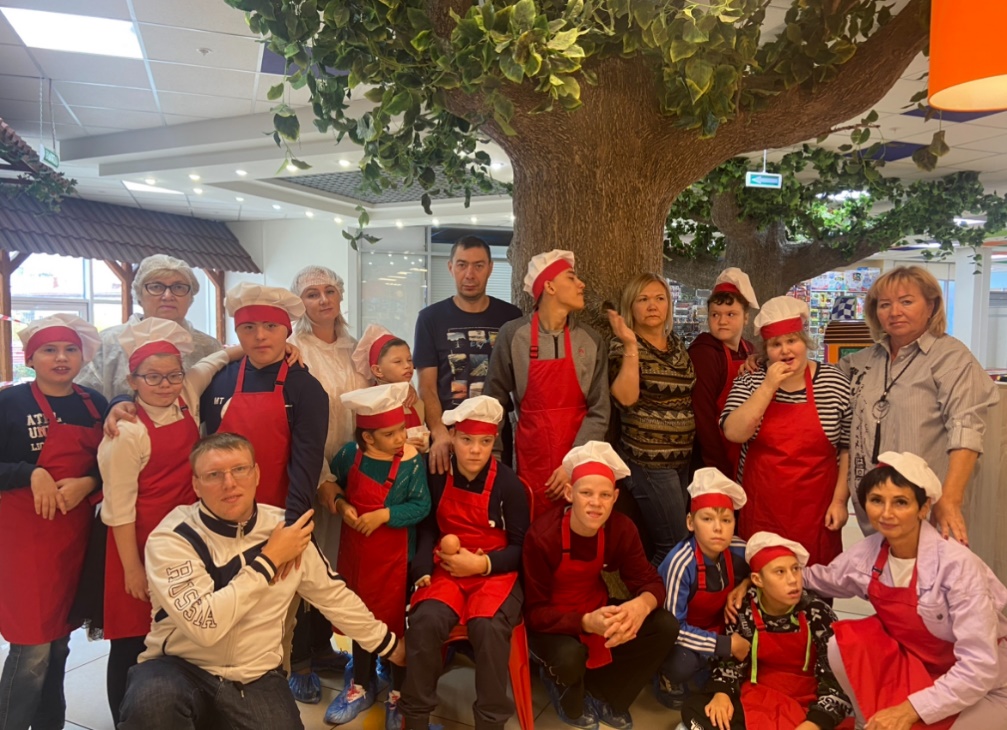 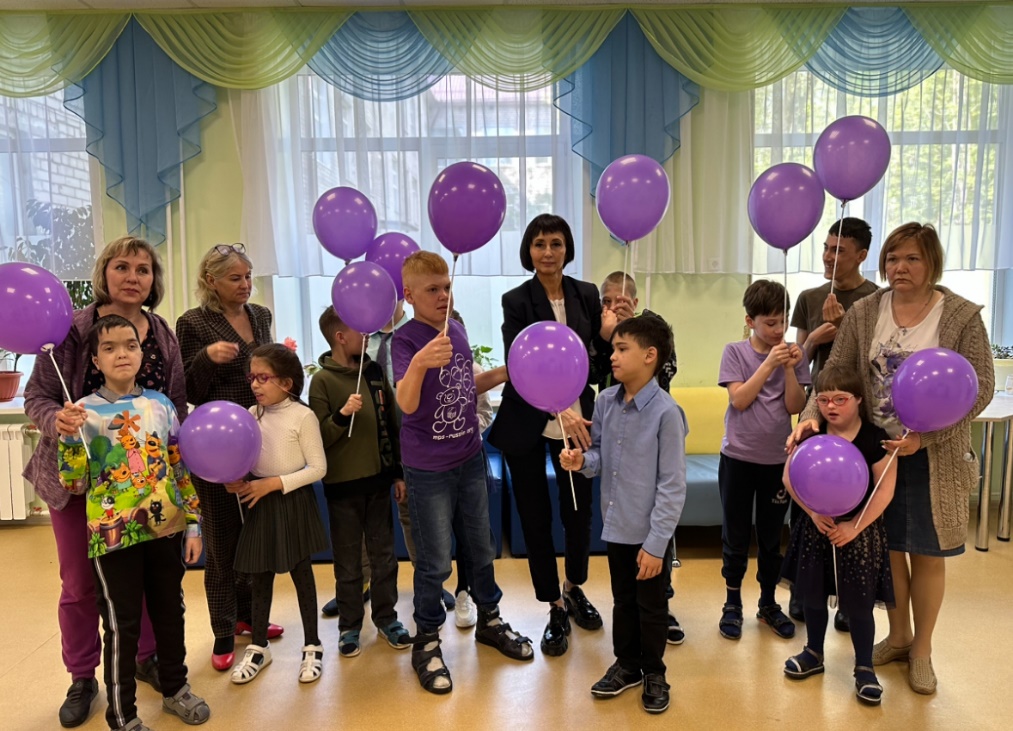 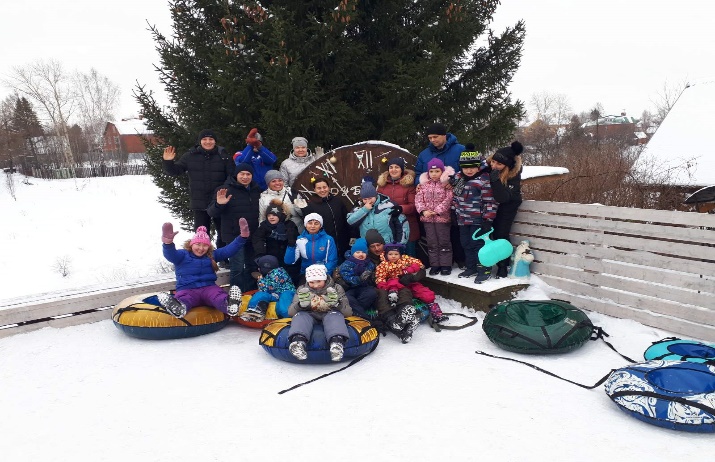 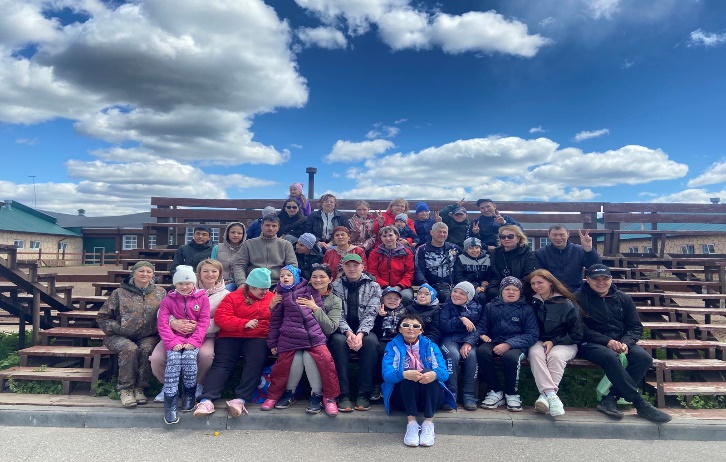 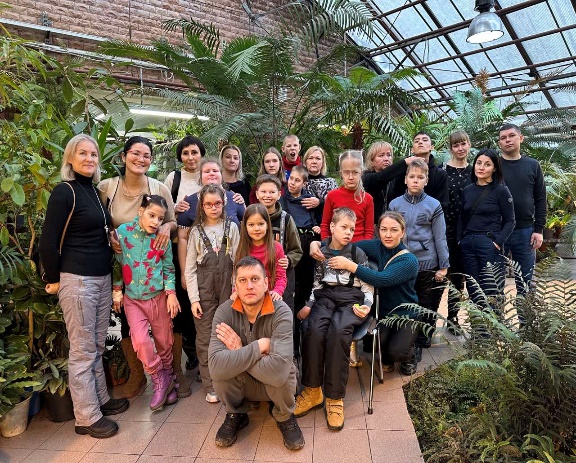 Спасибо
за внимание
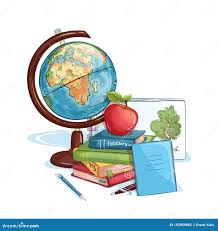